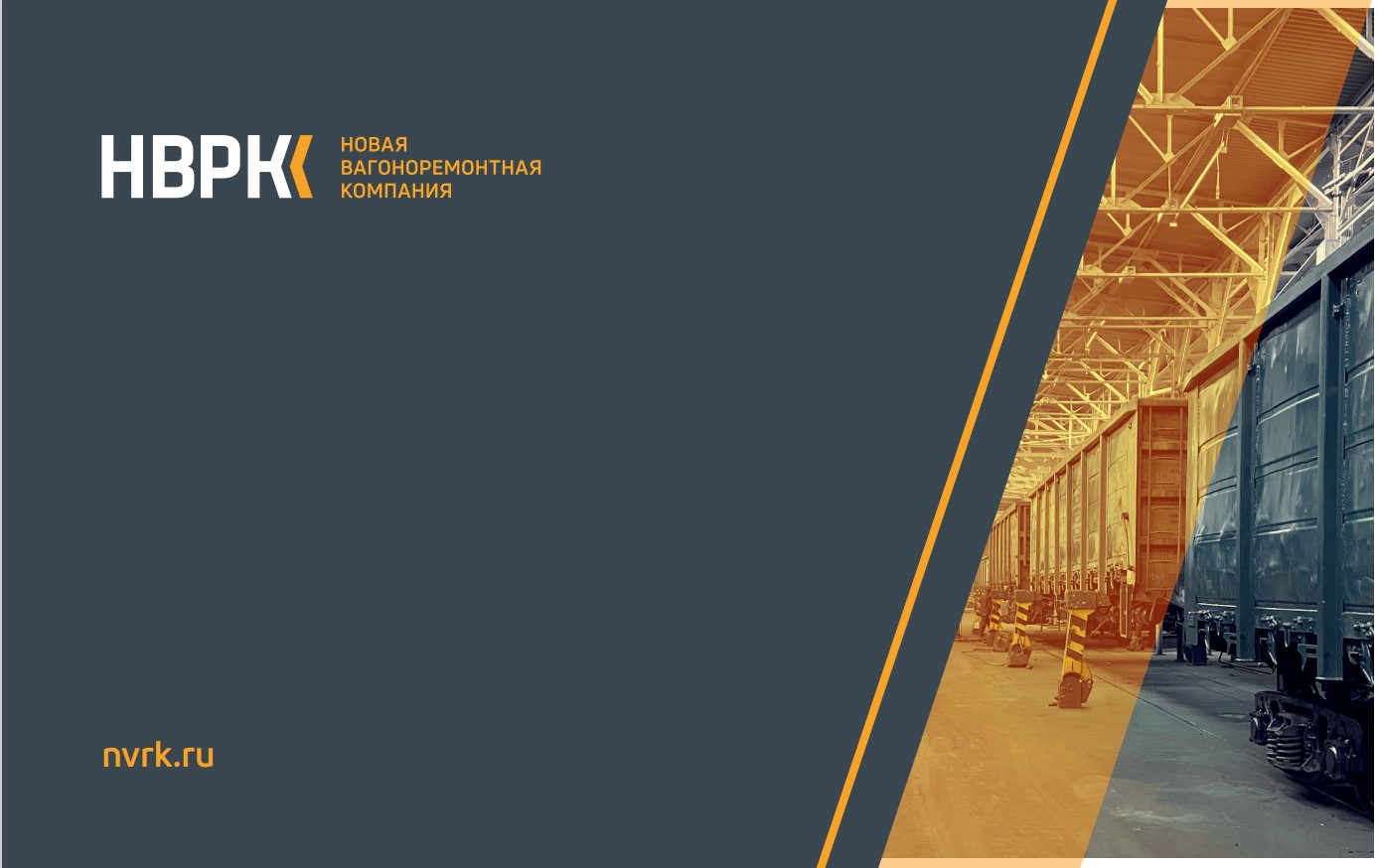 Вагонное ремонтное депо Ярославль – филиал ООО «НВК» приглашает на работу:
слесарей по ремонту подвижного состава (с обучением)
Условия:
- официальное трудоустройство;
- сменный график работы 2/2 (8.00-20.00);
- полный социальный пакет, полис ДМС, выдача спецодежды;
- сдельно-премиальная форма оплаты труда;
- заработная плата от 50 тысяч рублей до вычета налогов;
- дополнительное индивидуальное премирование;
- компенсация ж/д проезда от места жительства к месту работы в пригородном сообщении;
- возможность повышения квалификации, карьерного роста.
Адрес: г. Ярославль, ул. Угличская, 55
Телефон: (4852) 79-92-02 доб. 130 отдел управления персоналом
Часы работы: с 08:00 до 12:00, с 13:00 до 17:00